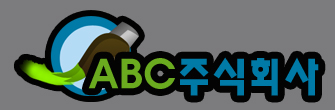 Highschool Entrance
목차
1
고교다양화의 개요
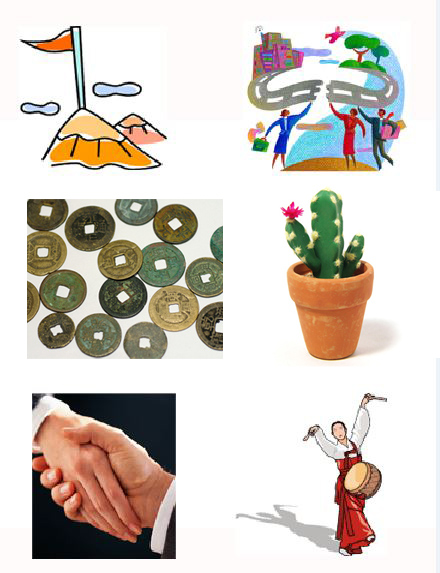 2
고등학교 유형별 특징
3
자기주도 학습전형 시행 학교 현황
4
고교입학전형 시기에 따른 분류
2
고교다양화의 개요
The Various Highschool Foundation Policy
The various highschool foundation policy of the new Korean government is the policy to guarantee the student’s right to learn and the parents’ right to choice the school
고교다양화란?
다양하고 좋은 학교를 만들어 학생, 학부모 등 수요자의 선택권을 확대하고, 학교가 학생들의 다양한 적성과 능력에 맞는 교육과정을 제공함으로써 글로벌 시대가 요구하는 창의적인 인재를 육성하기 위한 교육시스템
3
고등학교 유형별 특징
일반
공,사립고
자율형
사립고
자율형
공립고
현황
학생선발
교육과정
4
자기주도 학습전형 시행 학교 현황
5
고교입학전형 시기에 따른 분류
전기학교
후기학교
예술
체육
전국
단위
자율
학교
중점학교
과학중점학교
자율형 공립고
마이스터고
일
반
고
특성화고
자립형 사립고
6